Использование функционала «электронный дневник» Единого портала государственных и муниципальных услуг
http://www.gosuslugi.ru/
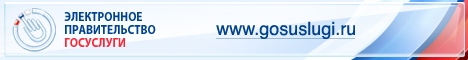 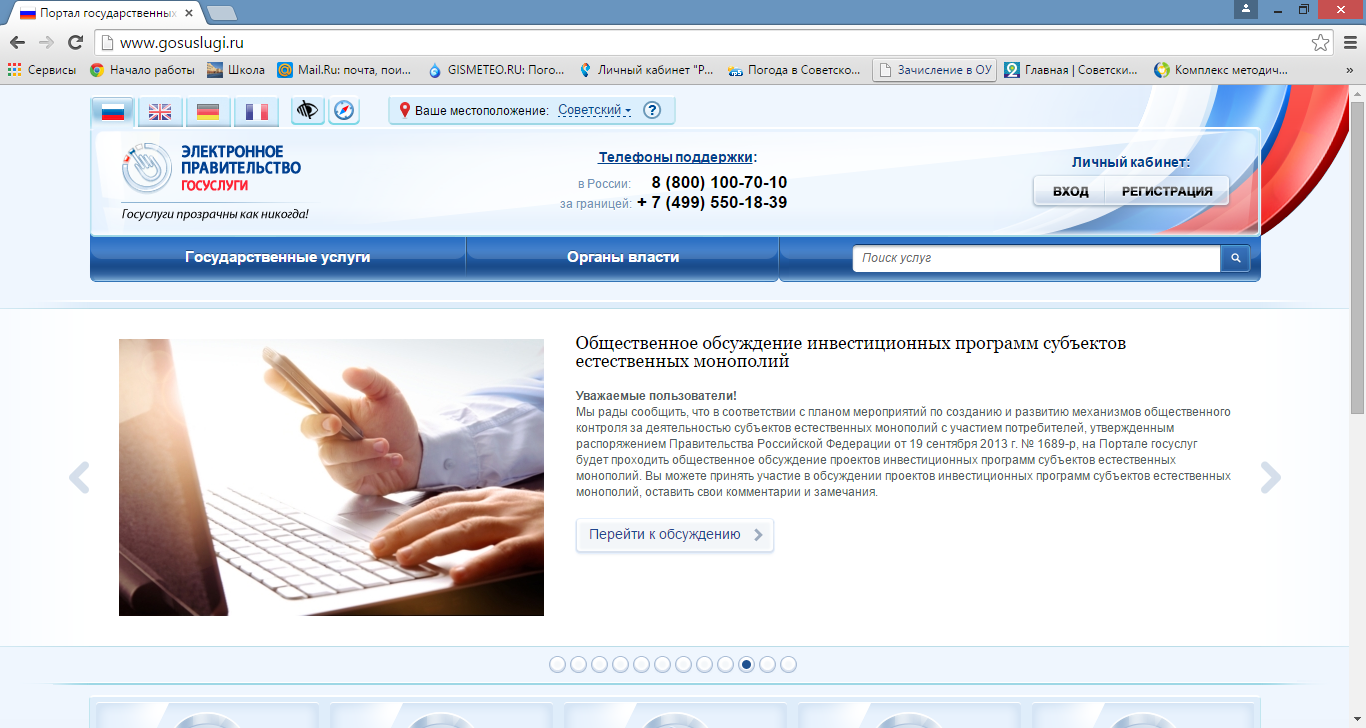 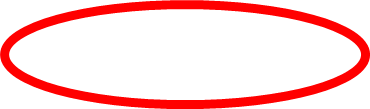 Для получения государственных и муниципальных услуг в электронном виде необходимо зарегистрироваться на портале http://www.gosuslugi.ru/
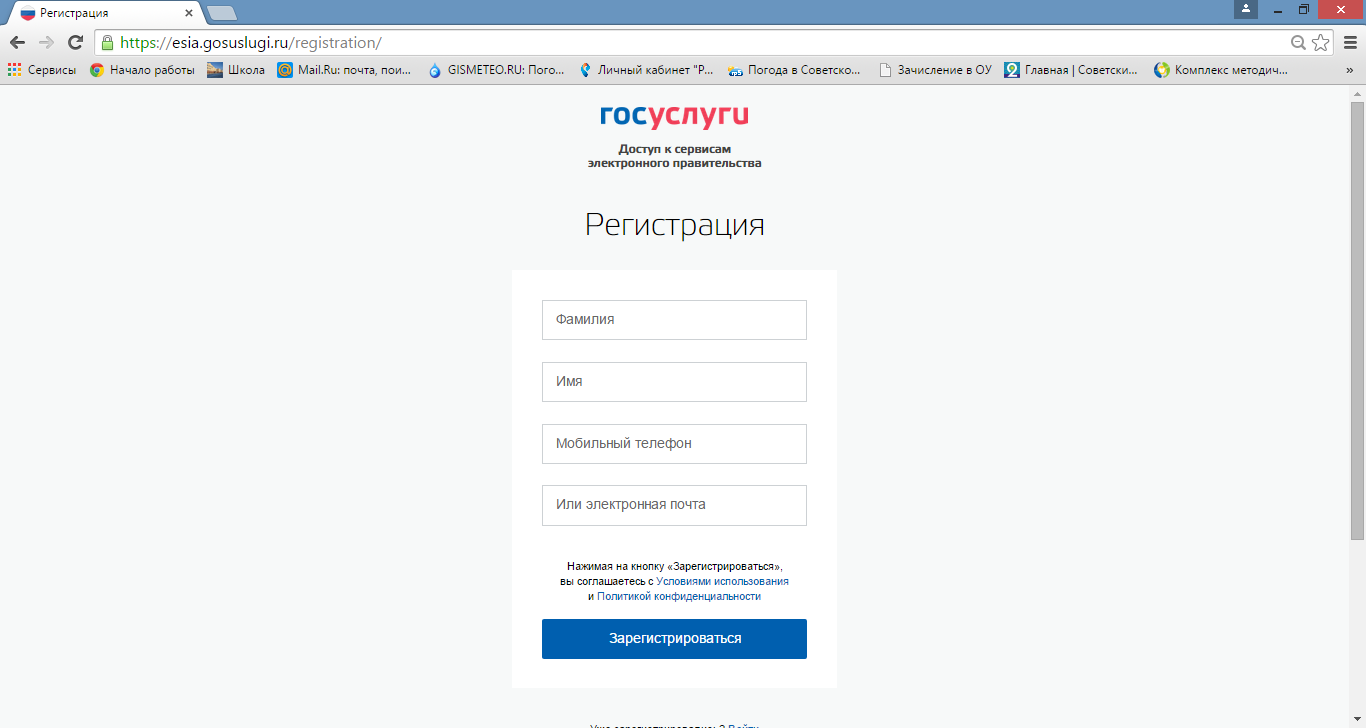 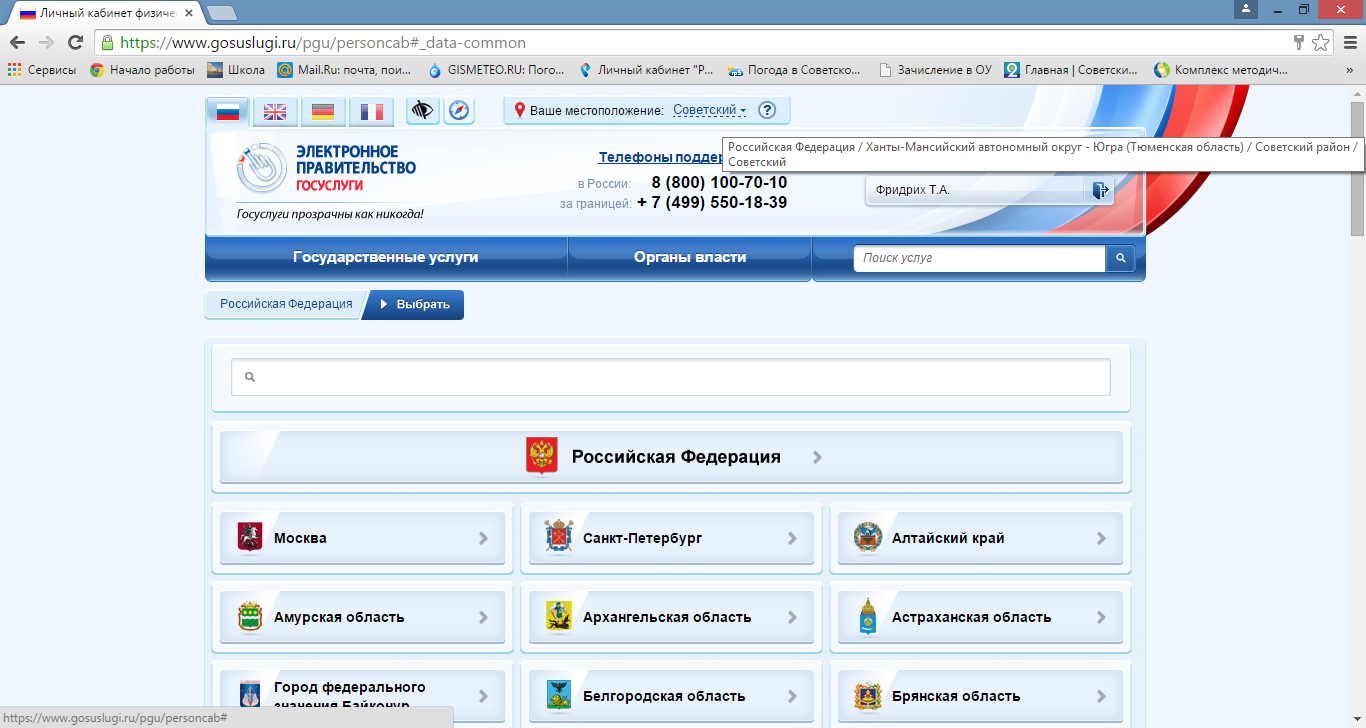 Войдите в свой личный кабинет.Выберите Ваше местоположение
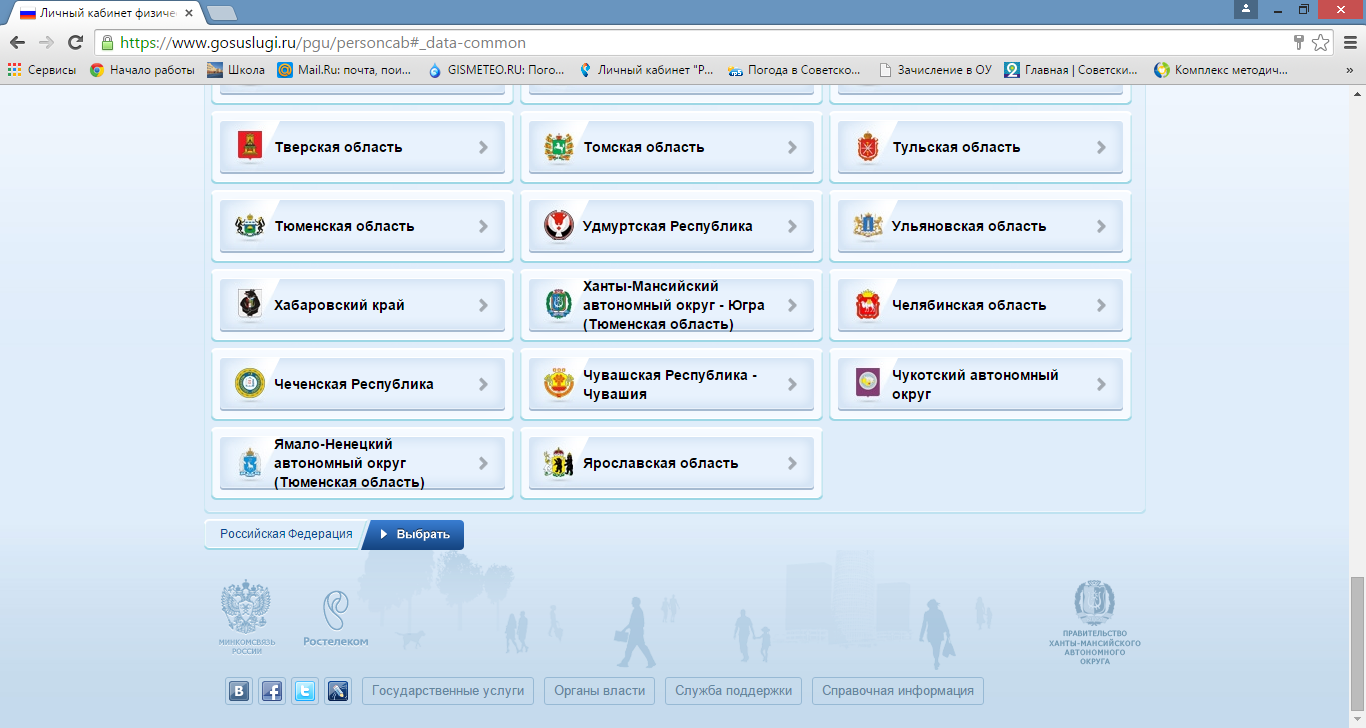 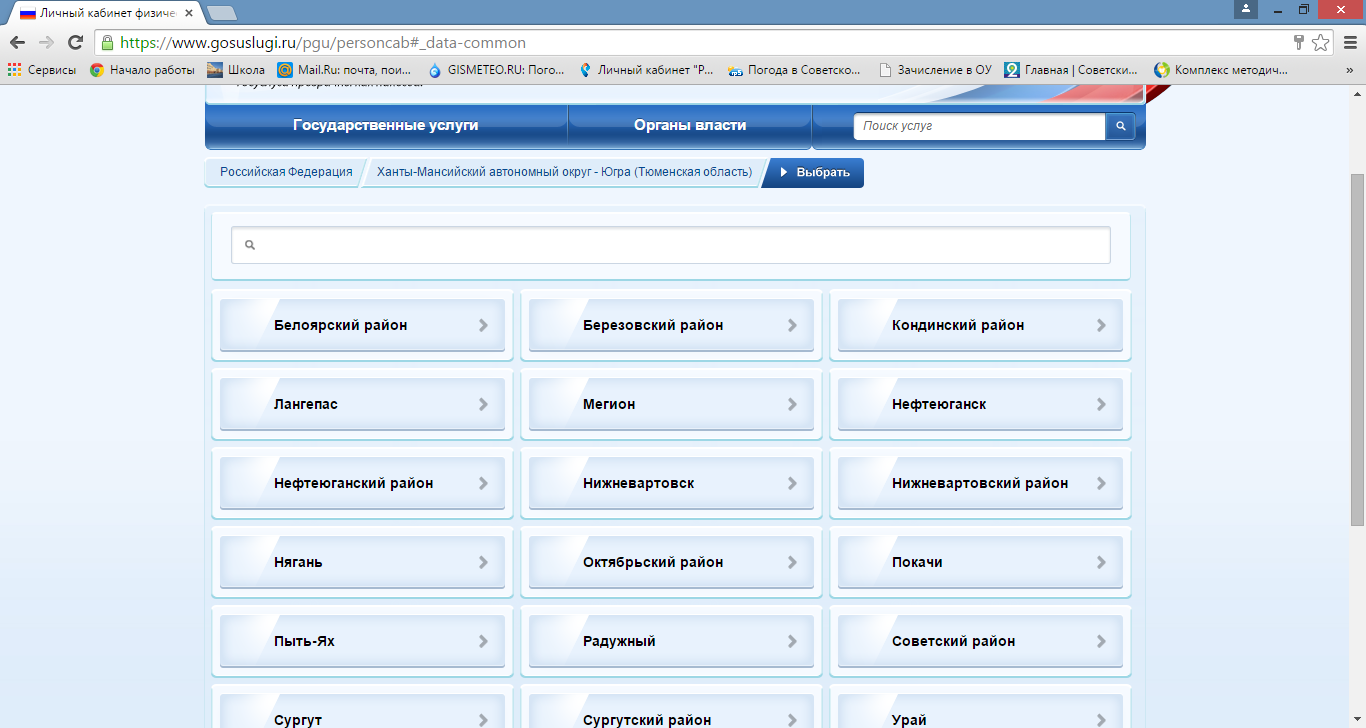 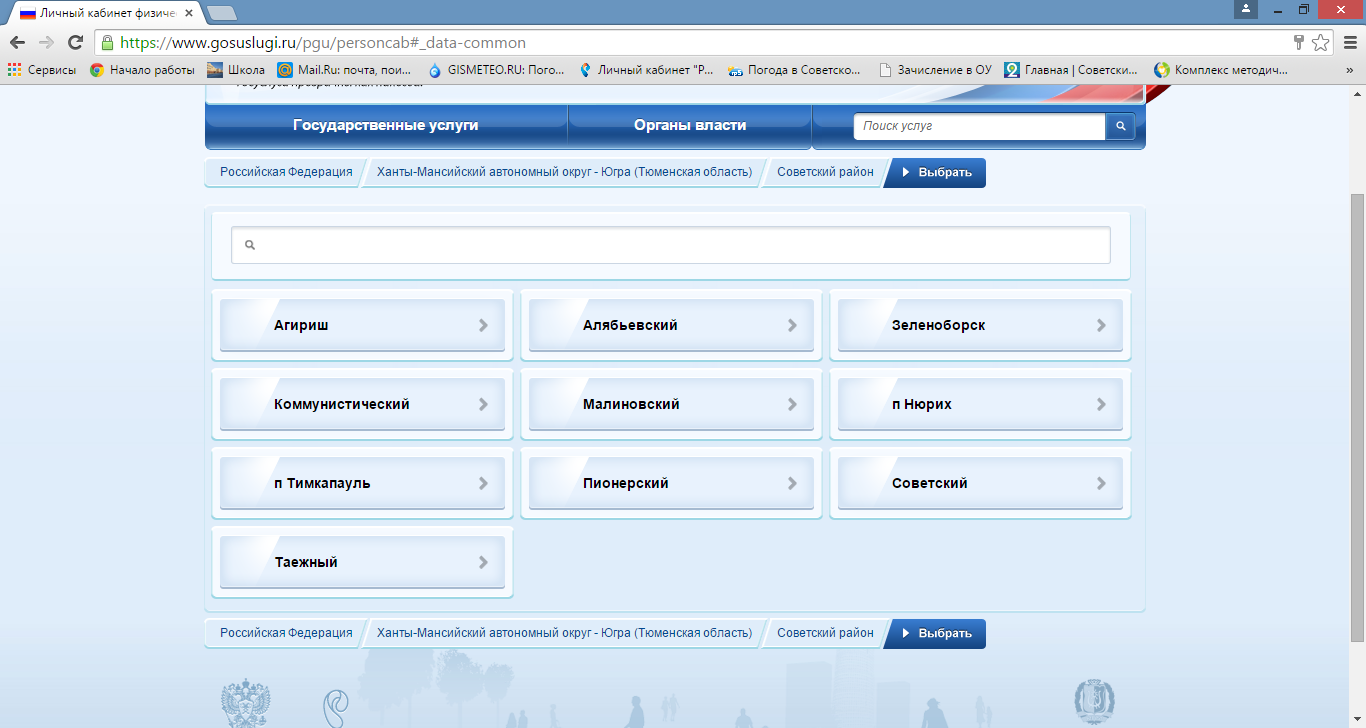 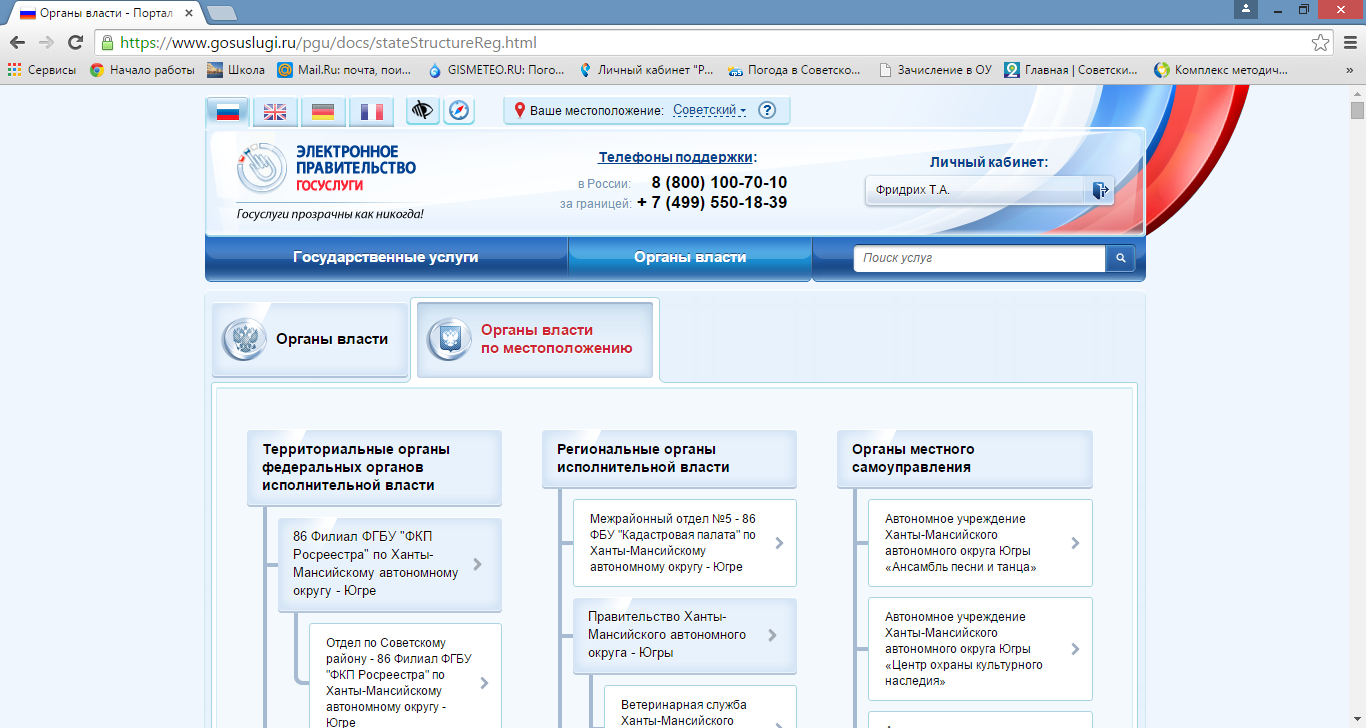 Зайдите в раздел Органы власти по местоположению
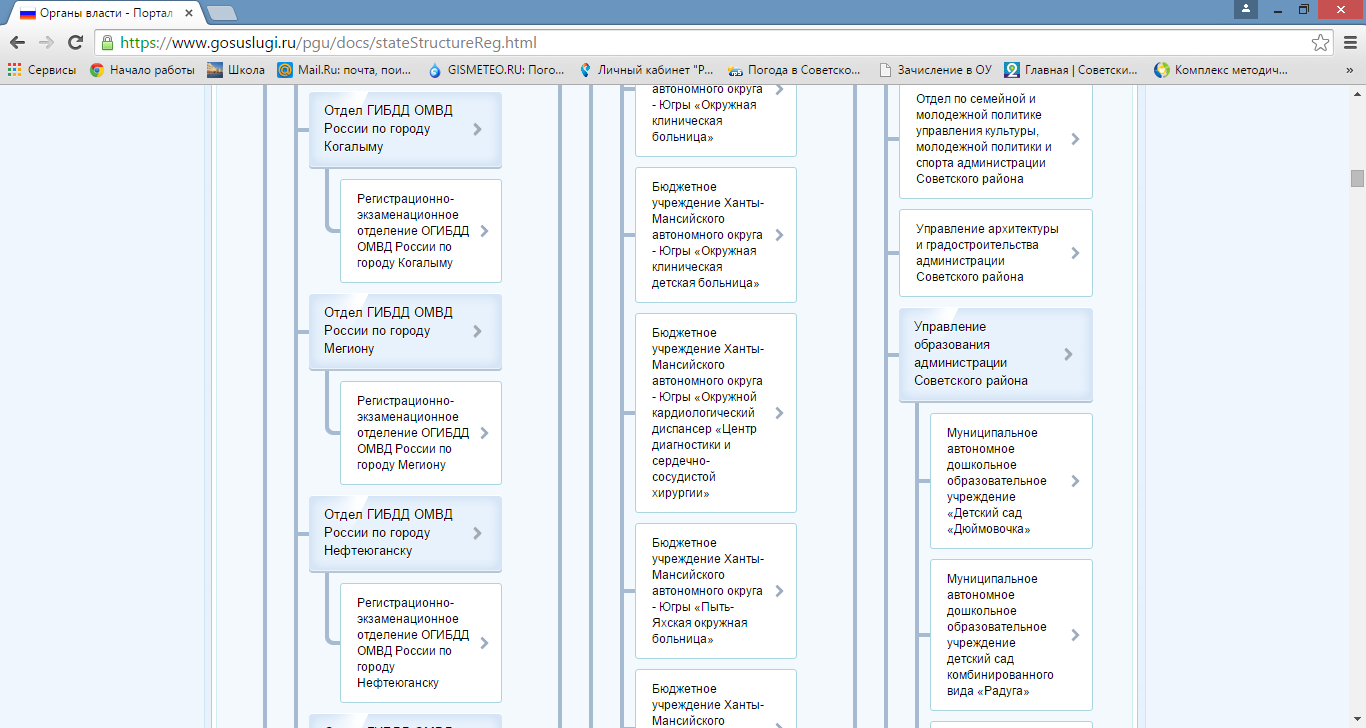 Найдите Управление образования администрации Советского района
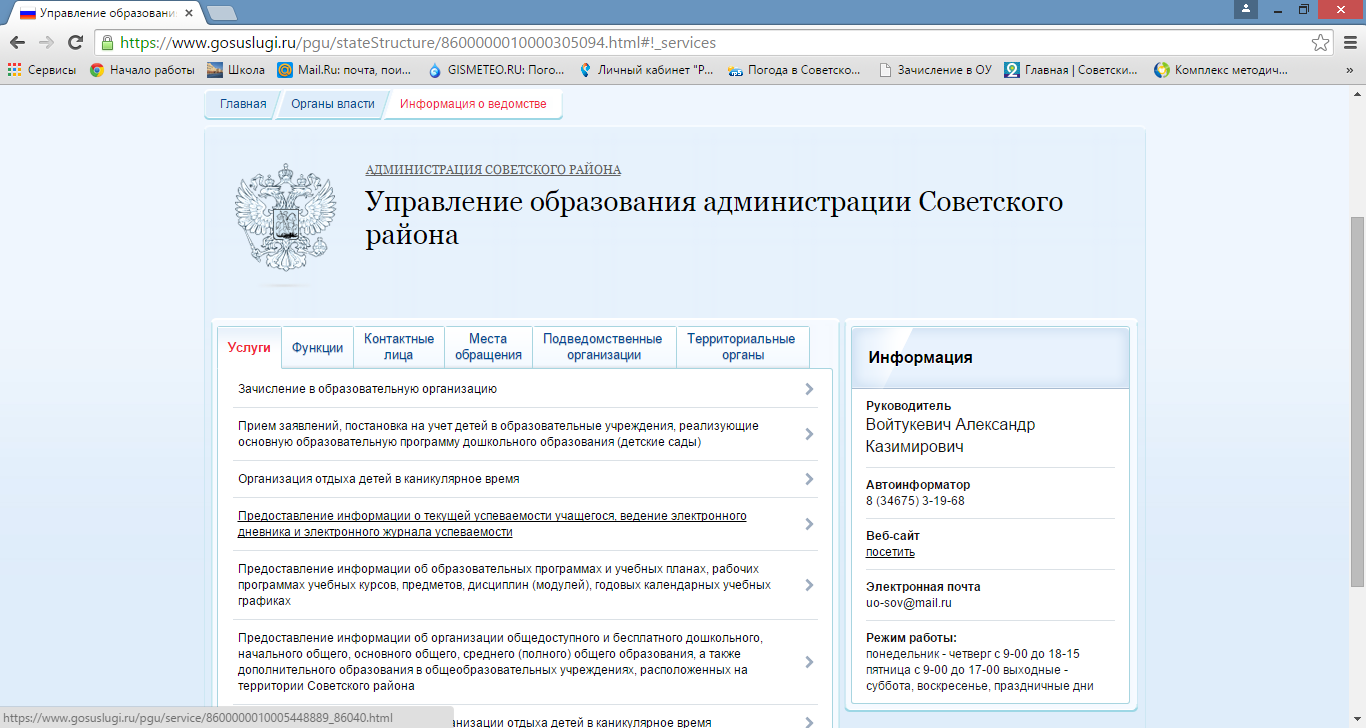 Выбираете услугу из перечня
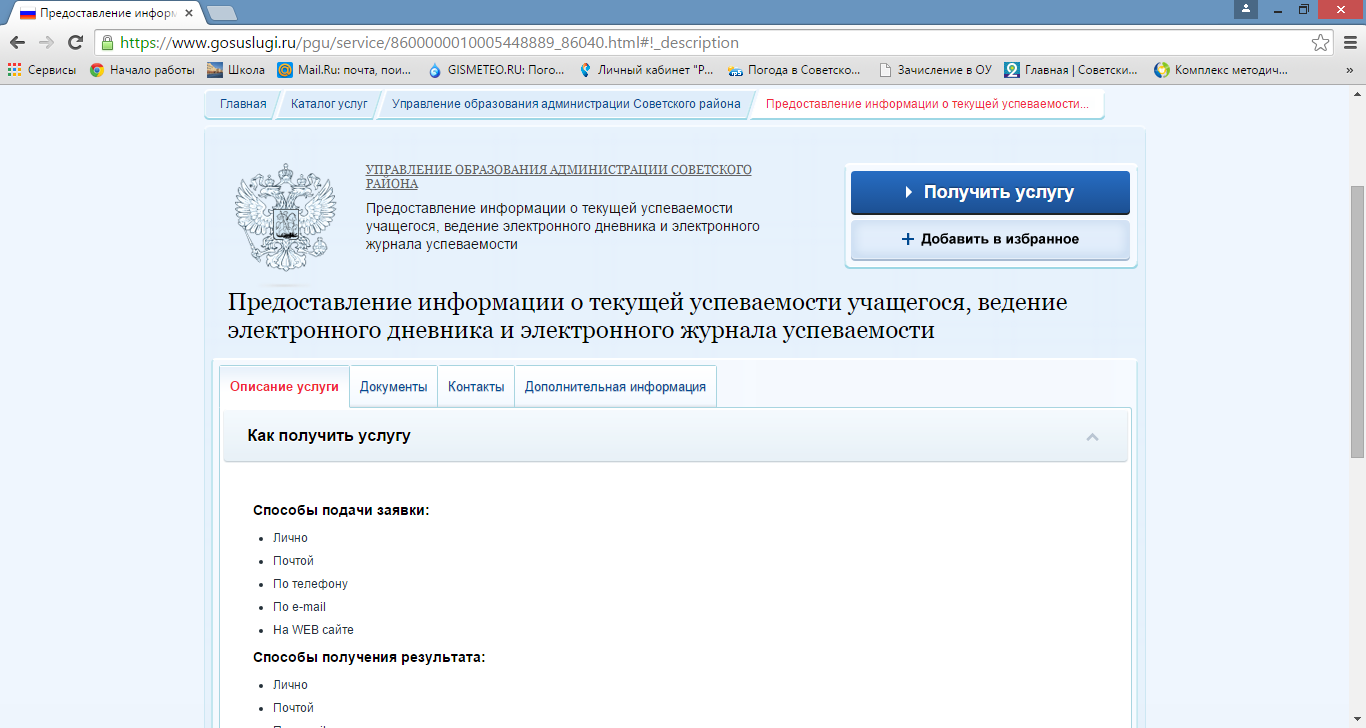 Оформление услуги
Шаг 1. Заполняете данные о заявителе, согласно представленной форме
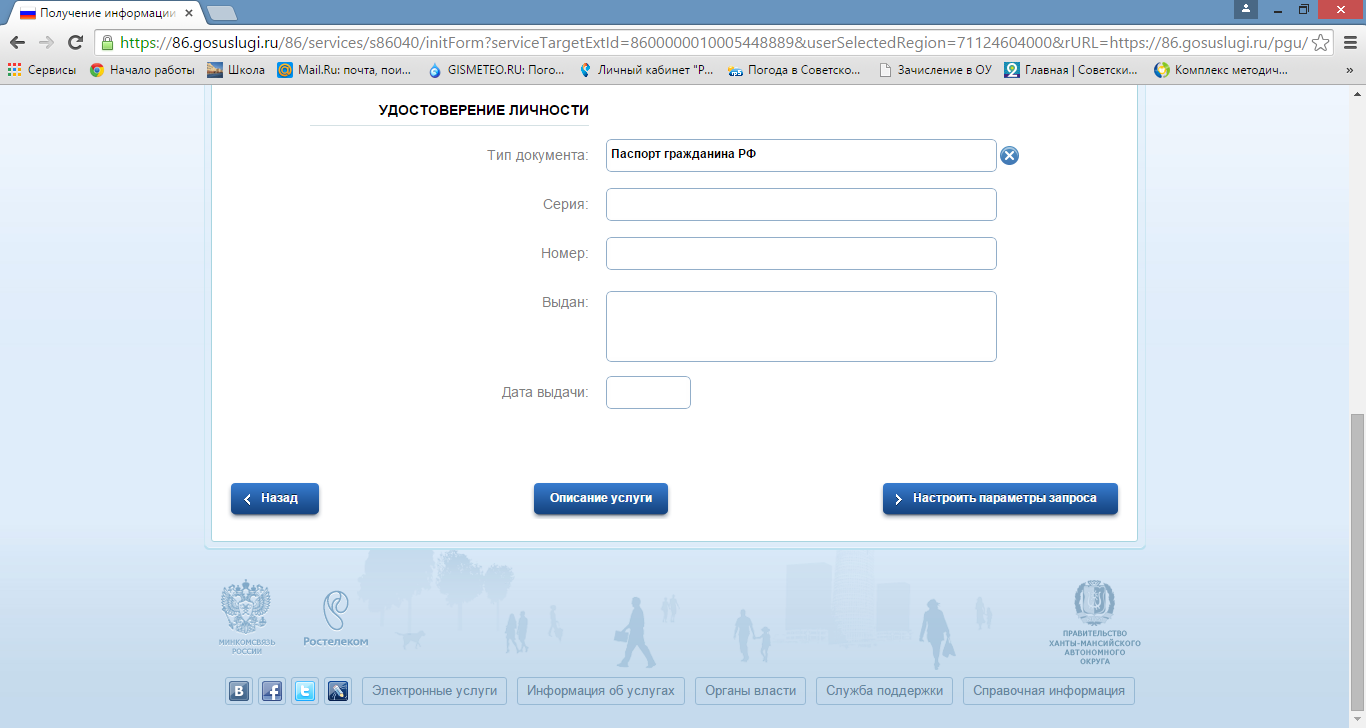 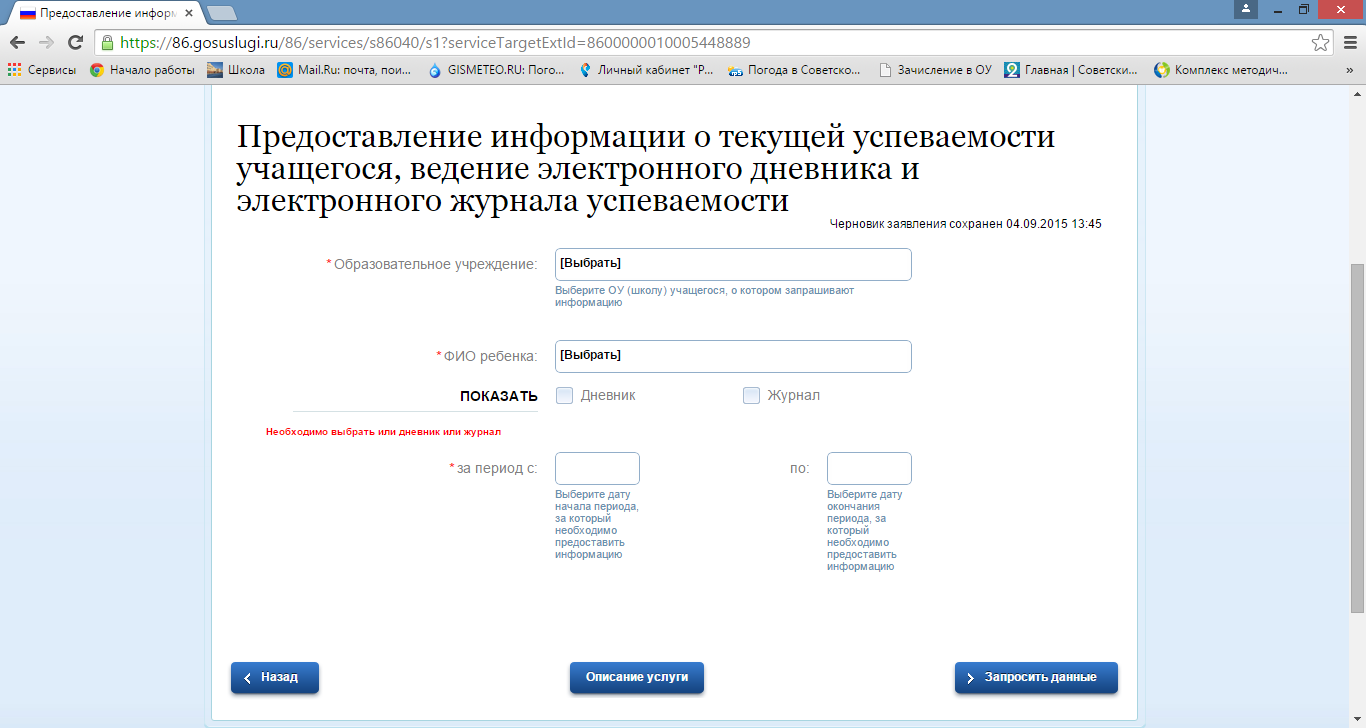 Шаг 2. Заполняете параметры поиска
Шаг 3. Получение результата
Вам будет предоставлена информация о текущей успеваемости учащегося, из электронного журнала успеваемости